รหัสวิชา MMF 5271รายวิชา  การจัดการทุนมนุษย์สำหรับธุรกิจฟุตบอลสาขา  วิชาการจัดการฟุตบอลอาชีพวิทยาลัยนวัตกรรมและการจัดการภาคการศึกษา 2/2564เวลา อังคาร 18.00 – 21.00 น.  Online /Onsiteผู้สอน ผศ.ดร.ชัยธนัตถ์กร  ภวิศพิริยะกฤติโทร. 081 – 9229055 Email : drru61@gmail.com  Line: drrrru
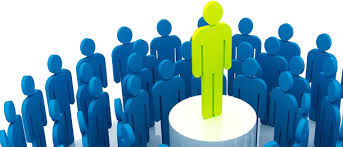 การบริหารและการพัฒนาทรัพยากรมนุษย์ Human Resource Management and Development
การบริหารและการพัฒนาทรัพยากรมนุษย์(Human Resource Management and Development)
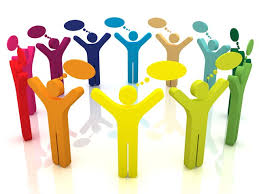 แนวทางในการพัฒนาบุคคลในองค์การ การเรียนรู้และการฝึกอบรม   เครื่องช่วยในการฝึกอบรม การจัดการการบริหารงานฝึกอบรม การกำหนดความต้องการการฝึกอบรม การจัดทำโครงการและหลักสูตรการฝึกอบรม วิธีการฝึกอบรม ประเภทของการฝึกอบรม การประเมินผลการฝึกอบรม
การบริหารทุนมนุษย์ ภาพรวม
การบริหารทรัพยากรมนุษย์ (Human Resource Management: HRM)
LABOR MANAGEMENT
องค์ประกอบในการบริหารจัดการ
1. คน (Man)
2. เงิน (Money)
3. เครื่องจักร (Machines)
4. วัสดุ อุปกรณ์ (Materials)
5. ตลาด (Marketing)
6. จริยธรรม (Moral)
กระบวนการจัดการทุนมนุษย์
ถ้าคุณเป็นหัวหน้างานคุณอยากจะมีลูกน้องที่มีคุณลักษณะอย่างไรให้เหตุผลประกอบ
คนเจนต่าง ๆ
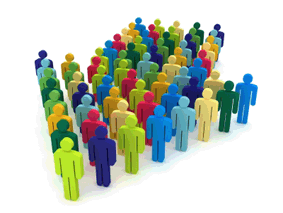 คน Generation
LOST GEN
BABY BOOMMER
GEN X
GEN Y
GEN Z 
GEN MINLENIUM
GEN E
กิจกรรม ที่ 1
ให้ออกมาเล่าถึงการทำงานของแต่ละคนที่เกี่ยวข้องกับหัวหน้า / เพื่อนร่วมงาน
ให้เพื่อนถามคำถามที่สนใจเกี่ยวกับงานของเพื่อนที่ออกมาเล่าเรื่อง
กิจกรรมที่ 2
1. ให้เขียนถึงพฤติกรรมของหัวหน้างานที่ชอบเรา
และไม่ชอบ
2. ให้เขียนถึงพฤติกรรมของเพื่อนร่วมงานที่เราชอบและไม่ชอบ
3. ให้เพื่อน ๆ นำเสนอและซักถามโดยเพื่อนร่วมชั้นเรียน
กิจกรรมที่ 3
ให้เขียนถึงแผนในอนาคตของตัวเองว่าจะไปถึงไหนอย่างไรในหน้าที่การงาน
ให้เขียนถึงหน่วยงานว่าควรทำอะไรเพิ่มเติมให้พนักงานมากกว่าที่เป็นอยู่ในปัจจุบันนี้
คุณคิดว่าโลกรอบตัวทั้งในระดับมหภาคและจุลภาคมีการเปลี่ยนแปลงด้านการบริหารทุนมนุษย์อย่างไร ให้เหตุผลประกอบ
CHANGE